Need to --
Cite your sources? 
           APA or MLA
Make notecards?
Create an outline?
Start your research paper?

NoodleTools is a great resource for you!  
LMMS students have free access to NoodleTools.

Before you use NoodleTools the first time, you will need to set up your account. 

After setting up your account, simply login with Office 365.
Using NoodleTools: Setting up your account
Lost Mountain Middle School
How To Log In -


 From School – Log in through Cobb Digital Library  (remember you can go through CDL at home as well)
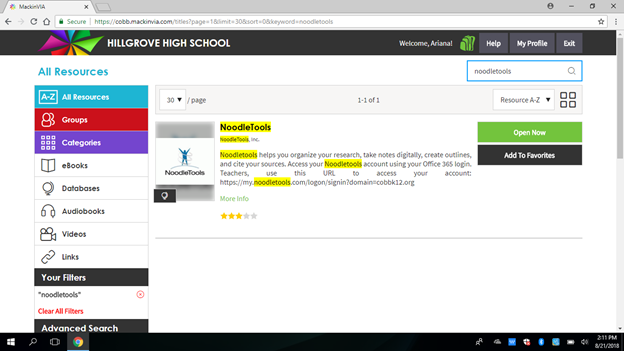 From School - 
Since you have logged into a computer, you will be automatically signed in to your Office 365 account.  You just need to click on it. 
If you don't know your Office 365 account log in, pay attention here – you will retype on the next screen. 

Choose this account.
Student Name show here
CCSD Office 365 shows here
Remember, your NoodleTools Account is linked to your CCSD Office 365 account.  
Your Office 365 Log In information can be found in StudentVue.  
Go to the left-hand menu>bottom tab "Account Log on Information" > then >Account Log On Information. 
Your log in will look something like: Sally.Jones

However, make sure to check. Sometimes CCSD has added a number to your name.  You must type it in exactly as it appears.
From Home:
You will go through the same process, but be sure to choose your CCSD Office 365 account. (some people have a personal Office 365 account at home).
Logging in for 1st time.

NoodleTools will ask permission to access your MS account. 
Press "Accept"
Your Office 365 log on info is here
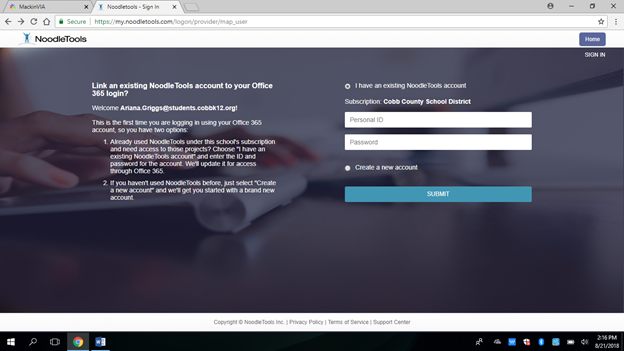 OK, this part seems a little backwards, but since CCSD has already added you to NoodleTools, you will just validate the account this one time.
1. Select "create a new account"  and submit.
2. Then on the next screen,
 click "I am a student" and submit.
Your 365 Log in here
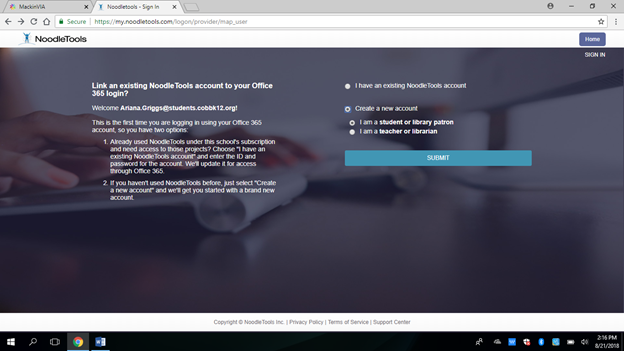 Your 365 Log in here
Finally,
You will choose Lost Mountain Middle School
And 
Your graduation year, then
"Save Profile“

You are now on the Noodletools Projects page.

You will only go through this process once to set up your account.
Click to add text
If you have issues, see the media staff.  For info on other features of NoodleTools, check out the NoodleTools tab on our website.
Logging in after setting up your account:


1. Click on your name.

2. Then click on “Sign In’ in top right corner.

3. Sign in with Office 365, using Office 365 credentials.

You are now on the Noodletools Projects page.
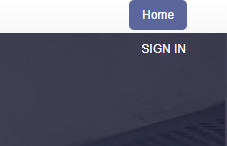 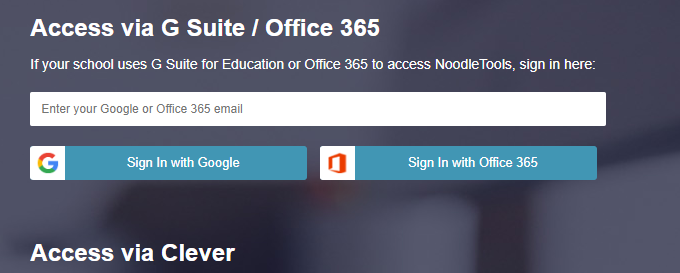 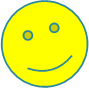